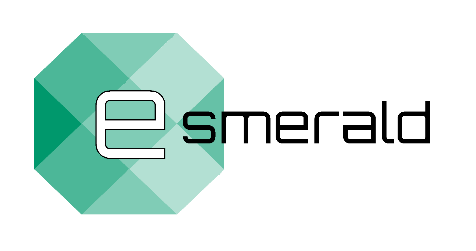 “Migliorare la resilienza delle PMI dopo il Lock Down”
LA PROPOSTA DI VALORE NEI MODELLI DI BUSINESS POST-PANDEMIA: APPROCCI INNOVATIVI AL MARKETING
By: IDP
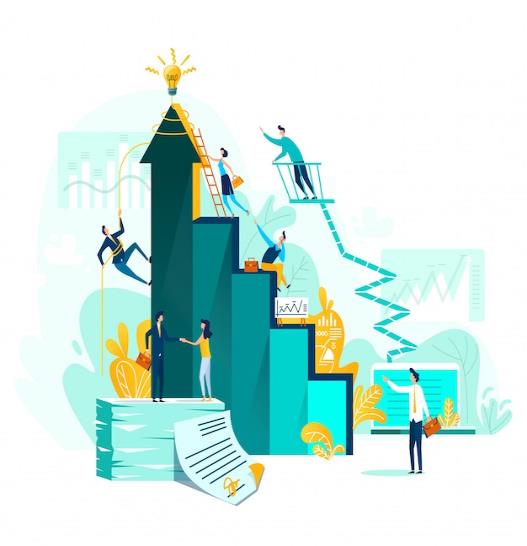 OBIETTIVI E SCOPI
Alla fine di questo modulo sarete in grado di:
Capire come i businesses generino valori
Determinare il ruolo del marketing in questo processo di generazione del valore
Delineare le basi della strategia di marketing
INDICE
Unit 1: Proposta di valore: approcci innovativi al marketing
Valore: approcci diversi
Variabili che determinano il valore
Elaborazione degli inputs: modello IPO 
Contesto socioeconomico: analisi PEST
Persone
Marketing: definizioni
Pilastri delle pratiche di marketing 
Marketing Mix
Il marketing mix nel business plan
UNIT 1: Proposta di valore Work-life : approcci innovative al marketing
SEZIONE 1.1.: Valore: approcci diversi
Output VS Outcome
Profitto e perdite
Quantitativo VS Qualitativo
Standards di performance
Quantità prodotta
Impatti dei risultati generati dagli ouputs
Risultati concreti
Profitto = Ricavi - Costi
UNIT 1: Proposta di valore Work-life : approcci innovative al marketing
SEZIONE 1.2.: Variabili che determinano il valore
Elaborazione degli input
Contesto socioeconomico
Persone
UNIT 1: Proposta di valore Work-life : approcci innovative al marketing
SEZIONE 1.3.: Elaborazione degli input: modello IPO
Il modello IPO è l'acronimo di Input, Processo e Output
Input
Impianti
Informazioni
Infrastrutture
Conoscenza
Staff
Outcome
↑ Efficienza
↑ Efficacia
↑ Skills
↑ Know-how
↑ Soddisfazione dei clienti
Processo
Planning
Flusso di processo
Lavori in corso
Controllo qualità
People management
Comuncazione
Pubbliche Relazioni
Marketing
Outputs
Prodotti e servizi finali
Consegnabili
UNIT 1: Proposta di valore Work-life : approcci innovative al marketing
SEZIONE 1.4.: Contesto socioeconomico: analisi PEST
Cosa può influenzare la nostra idea di business?
Economia
Politica
P
Quali questioni economiche possono influenzare il proprio business?
Quali sono i fattori politici che possono supportare o ostacolare il proprio business?
E
S
T
Technological
Società
Quali potrebbero essere gli impatti della tecnologia nel proprio business?
In che modo l’ambiente socioeconomic può influenzare il proprio business?
UNIT 1: Proposta di valore Work-life : approcci innovative al marketing
SEZIONE 1.5.: Persone
Le persone sono la terza variabile che determina il valore.

Con le persone, ci riferiamo sia alla forza lavoro interna che agli stakeholders esterni
Staff interno
Gruppi di interesse esterni
Esperienza, conoscenza, competenze e abilità della forza lavoro interna di un'impresa
Gli stakeholder che potrebbero avere un interesse nelle attività di un'azienda
UNIT 1: Proposta di valore Work-life : approcci innovative al marketing
SEZIONE 1.6.: Marketing: definizioni
"Il marketing è coinvolgere i clienti e gestire relazioni proficue con i clienti". (Kotler P., Armstrong G., 2020)
"Il marketing è l'attività, l'insieme di istituzioni e processi per la creazione, la comunicazione, la consegna e lo scambio di offerte che hanno valore per i clienti, i committenti, i partner e la società in generale." (American Marketing Association, 2017)
Definizione prevalentemente incentrata sul mercato
Definizione per lo più incentrata sul cliente
UNIT 1: Proposta di valore Work-life : approcci innovative al marketing
SEZIONE 1.7.: Pilastri delle pratiche di marketing
Market(s)
Il contesto competitivo nel quale le PMI operano
Bisogni
I ritardi nella soddisfazione dei clienti che le PMI possono sfruttare
Domanda
I desideri dei clienti supportati dal loro potere d'acquisto
UNIT 1: Proposta di valore Work-life : approcci innovative al marketing
SEZIONE 1.8.: Marketing Mix
Il modello 8P può aiutare le aziende a preparare il loro piano marketing
Come avete intenzione di promuovere il vostro prodotto?
Cosa state offrendo?
Promozione
Prodotto
Com’è organizzata la vostra azienda?
Modello
8 Ps
Qual è il prezzo dei vostri prodotti?
Processo
Prezzo
State cogenerando valore nell'intera catena di produzione?
Posizionamento
Dove state vendendo?
Partnership
Chi vi supporta nella vostra attività?
Quali sono gli elementi di contesto che circondano i consumatori durante la consegna del prodotto?
Percezione tangibile
Persone
UNIT 1: Proposta di valore Work-life : approcci innovative al marketing
SEZIONE 1.9.: Il marketing mix nel business plan
01
02
03
Offerta
Copertura di mercato(i)
Valutazione del rischio
Business leadership
Distribuzione e Marketing
Modelo di Business
Executive summary
Varie
Proiezioni finanziarie
04
Breve descrizione del business plan
Per esempio: sondaggi, analisi e Cv dello staff
Bilancio, flusso di cassa, conto economico
Prodotti/servizi
Competitors e clienti
Identificazione e mappatura
Proprietari/fondatori
Coordinazione dei processi e delle attività
11
05
10
06
Le aziende devono fornire informazioni dettagliate sul loro marketing mix nel business plan.
07
Forma giuridica
Requisiti patrimoniali
09
08
Punti chiave:
Il valore è determinato da diverse variabili
Un buon piano marketing potrebbe essere quello che prende in considerazione le 8P del marketing mix
Gli elementi del marketing ganno un ruolo cruciale nel business plan di una azienda
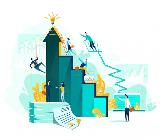 Grazie!